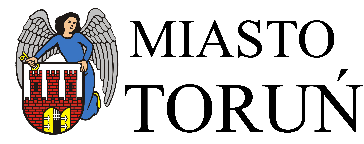 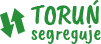 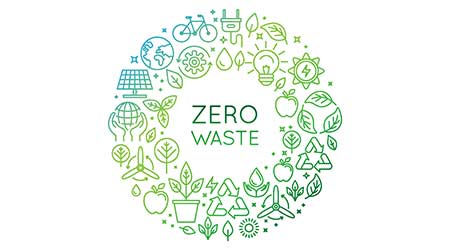 Mniej odpadów?
To możliwe!
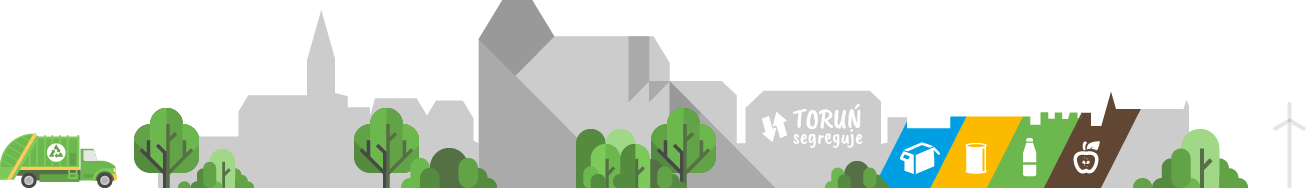 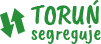 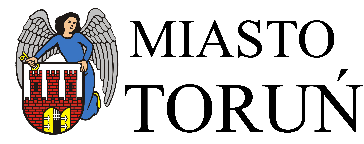 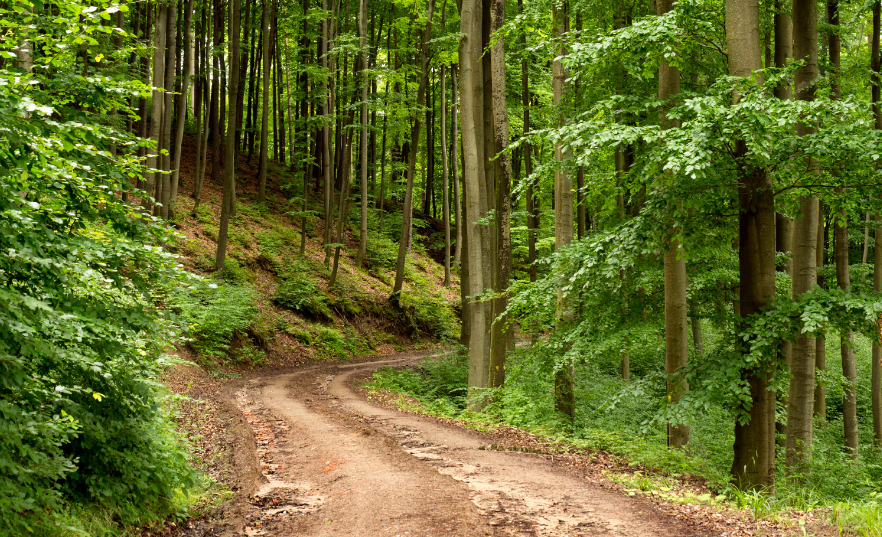 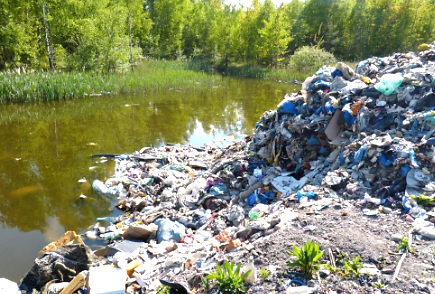 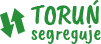 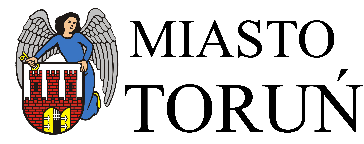 Czym są ODPADY ?
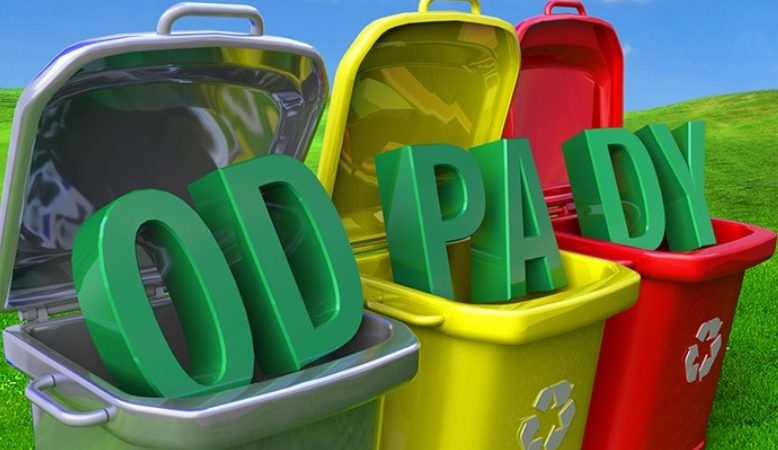 To substancje lub przedmioty, których
się pozbywamy, zamierzamy się pozbyć
lub do których pozbycia się jesteśmy
zobowiązani.
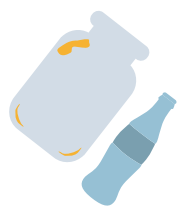 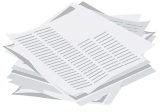 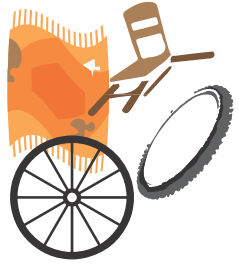 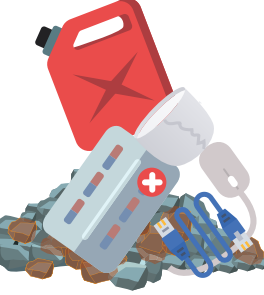 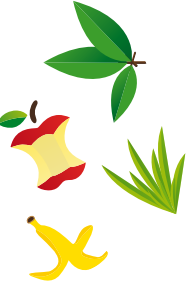 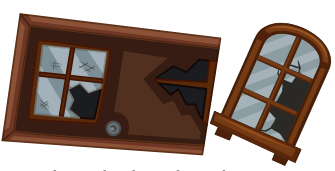 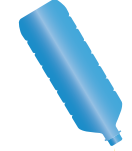 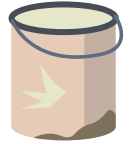 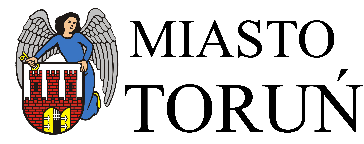 Ile odpadów produkujemy w naszych domach w ciągu roku?
332 kg
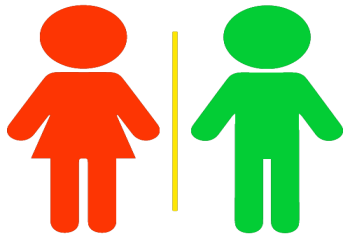 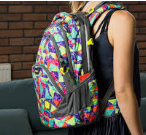 1 rok
Plecaków szkolnych
55 x
=
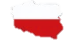 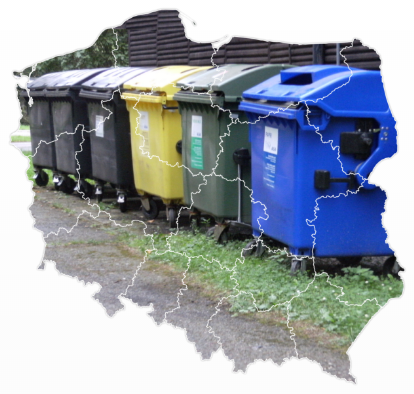 12,8 mln ton odpadów rocznie
3776boisk piłkarskich
1,2m
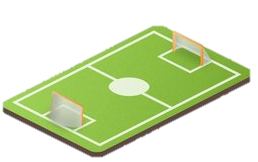 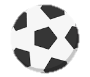 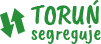 Źródło: GUS
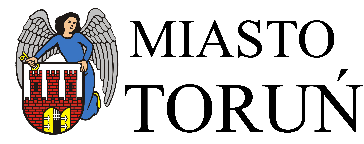 Nadal za dużo wyrzucamy!
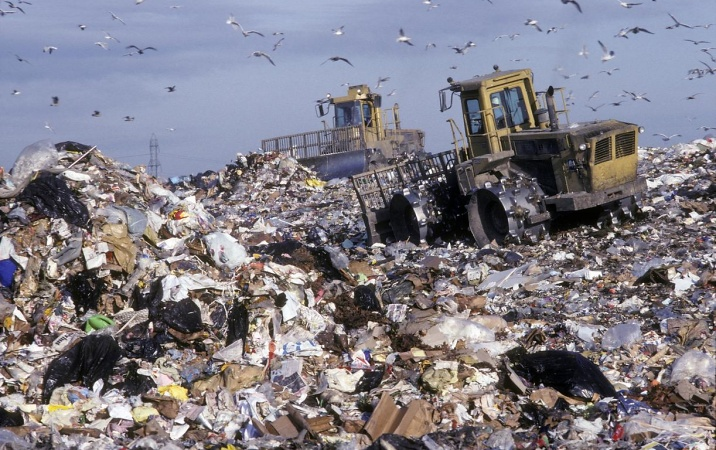 Największe skupisko odpadów  na świecie 
Pływająca plama śmieci po Pacyfiku –  widoczna z kosmosu, wielkości 4x powierzchni Polski
- głównie plastikowe odpady
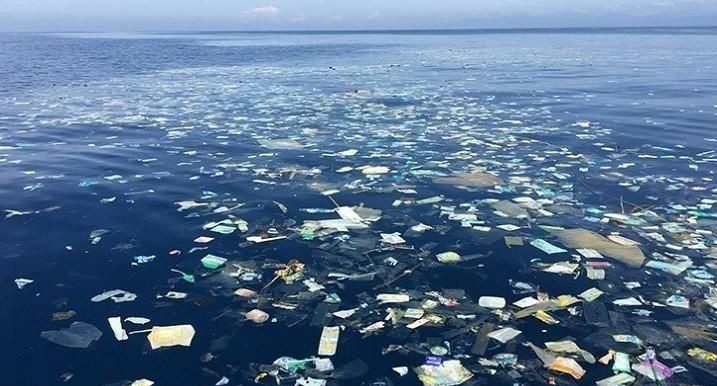 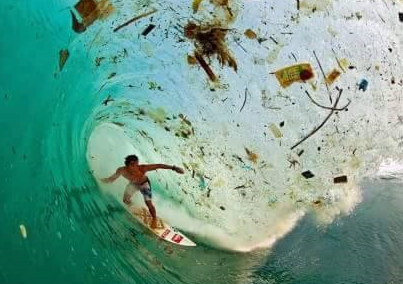 Wg ONZ co roku w oceanach
ginie ok. 1 mln zwierząt.
Jeśli nie będziemy segregowali
odpadów, to w 2050 r. 
w morzach i oceanach będzie
tyle samo butelek PET i ryb…
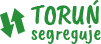 Źródło: WWF
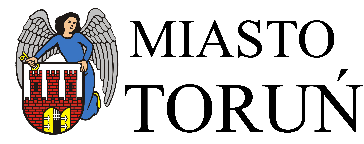 Nadal za dużo wyrzucamy!
Problem nie tylko światowy…
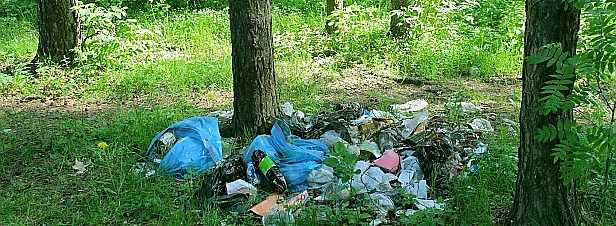 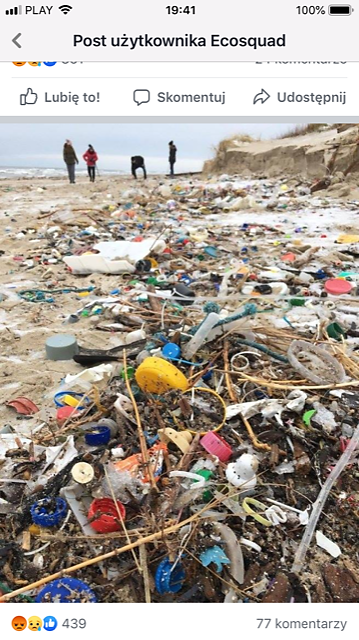 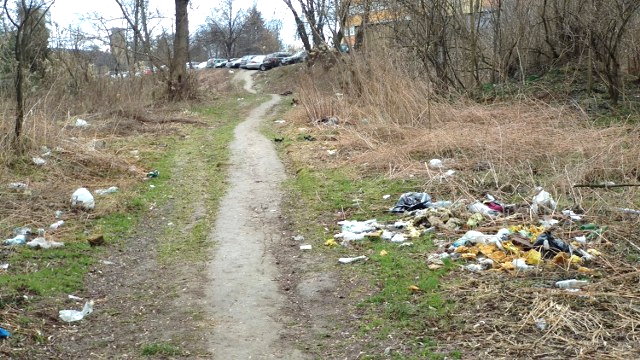 Dzikie wysypiska są także w Twojej okolicy!
Fot. Ecosquoad
Polska plaża po sztormie
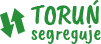 Hierarchia  sposobów postępowania z odpadami
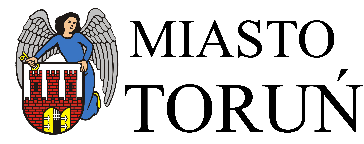 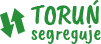 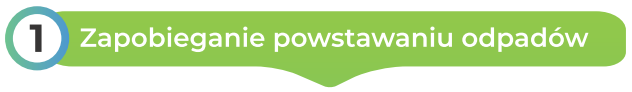 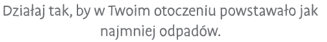 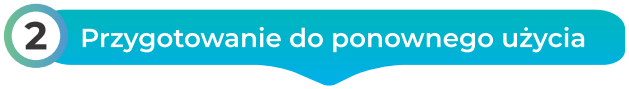 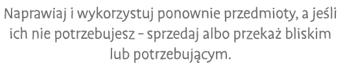 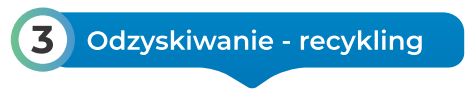 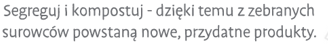 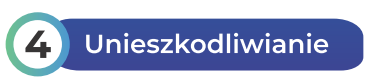 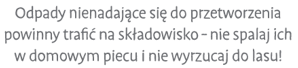 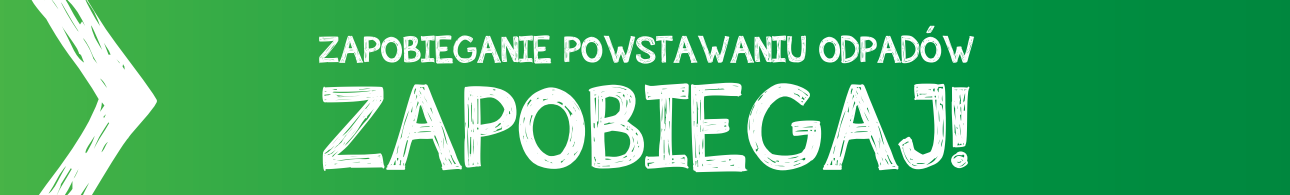 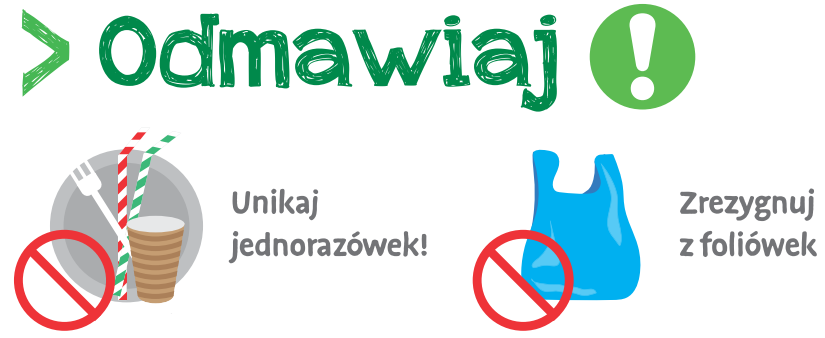 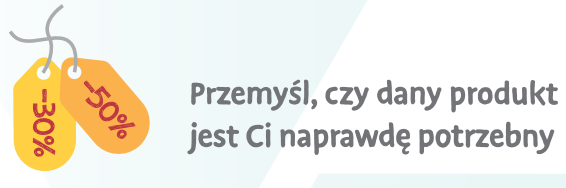 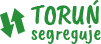 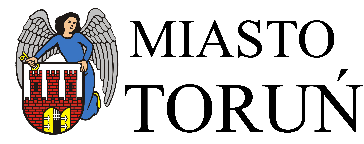 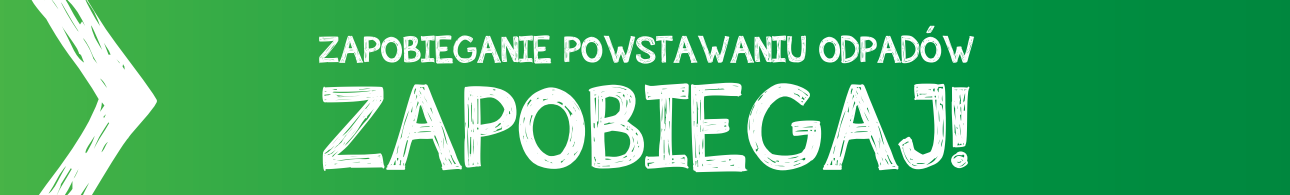 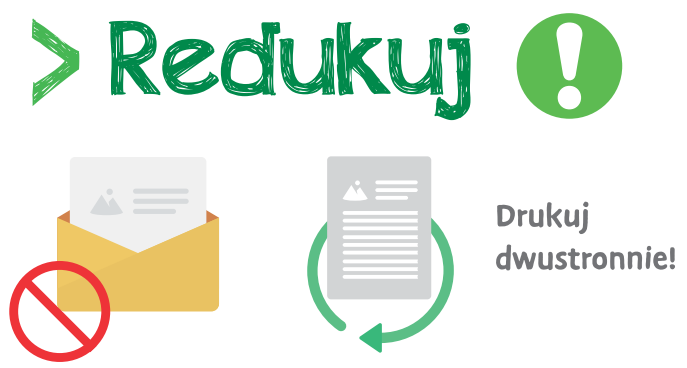 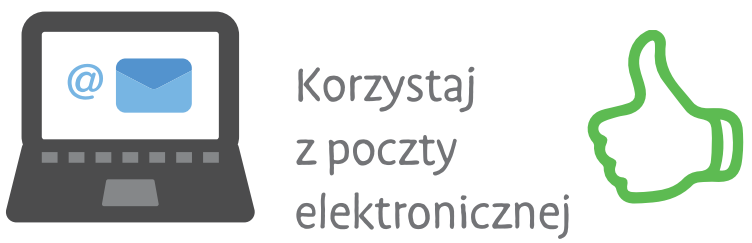 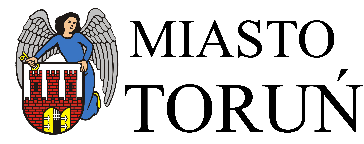 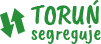 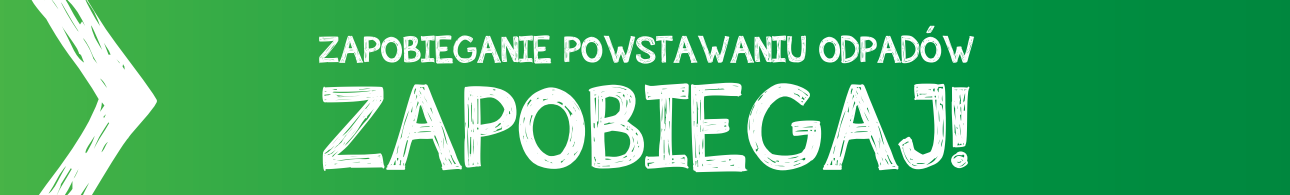 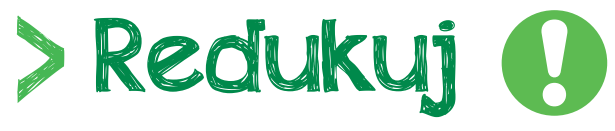 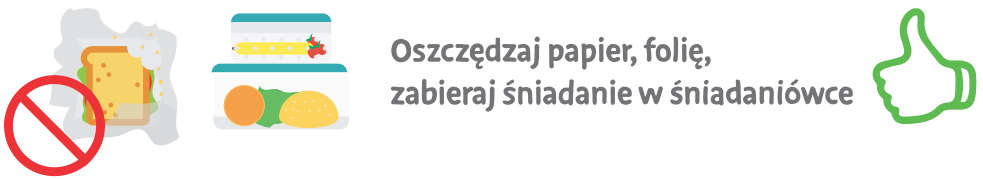 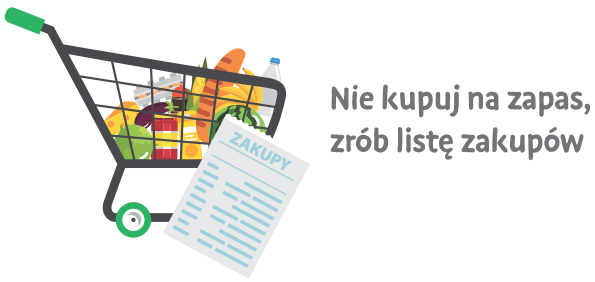 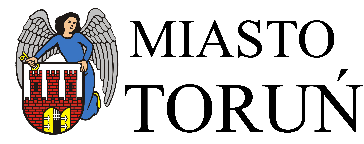 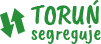 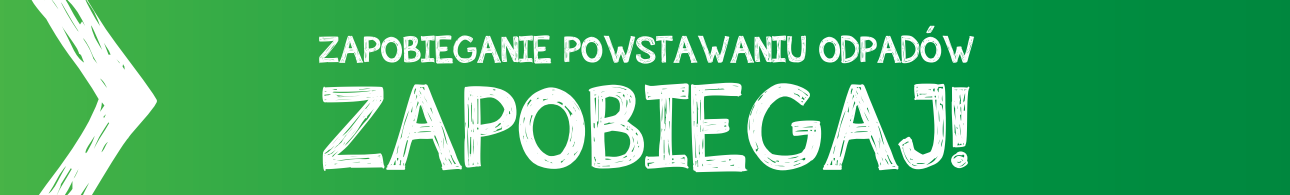 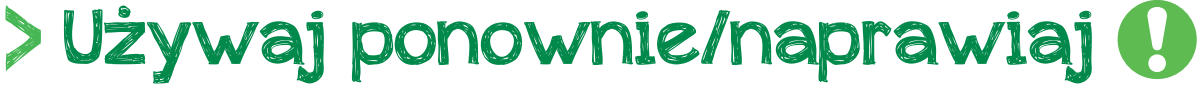 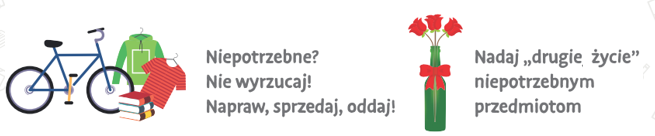 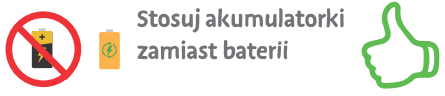 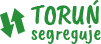 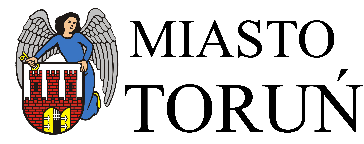 Nadaj „drugie życie”: plastik
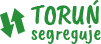 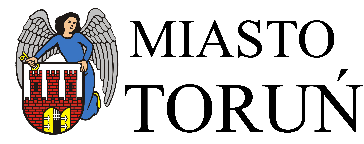 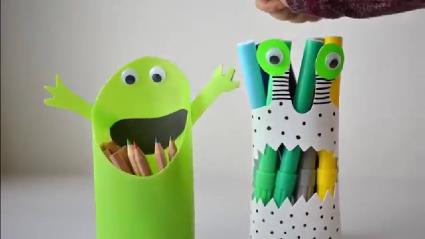 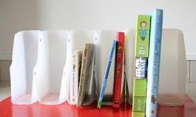 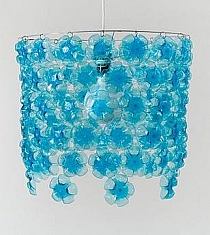 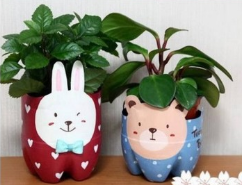 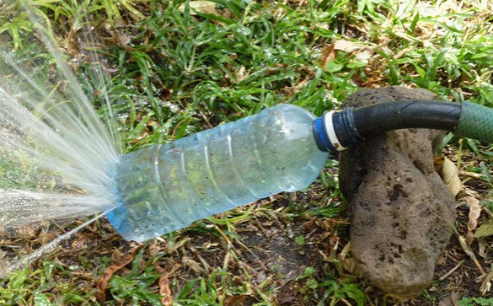 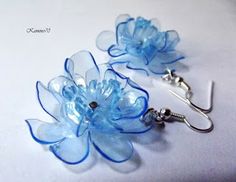 Nadaj „drugie życie”: kartoniki po sokach
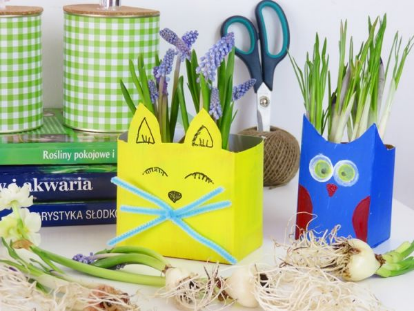 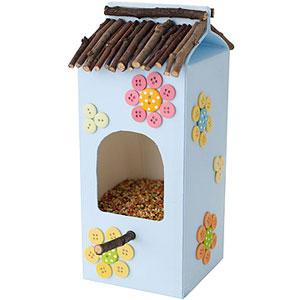 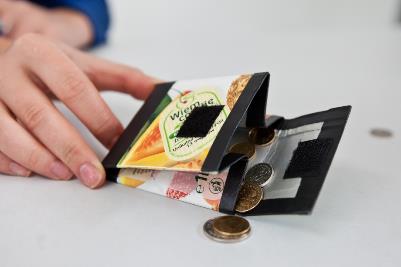 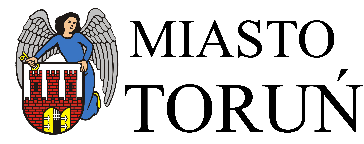 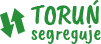 Nadaj „drugie życie”: metal
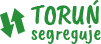 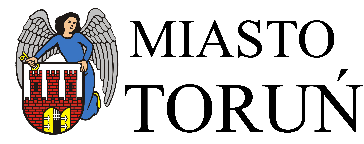 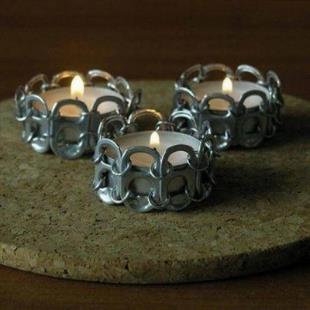 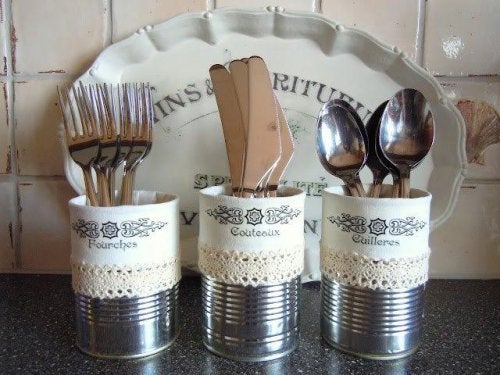 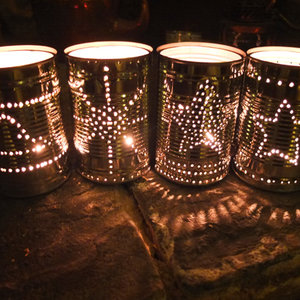 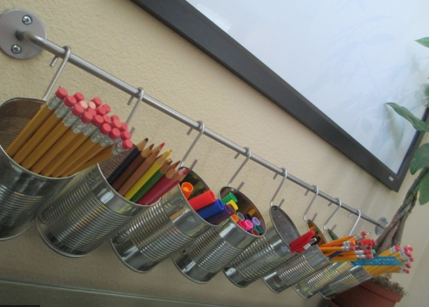 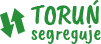 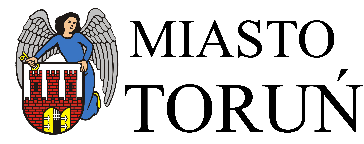 Nadaj „drugie życie”: papier
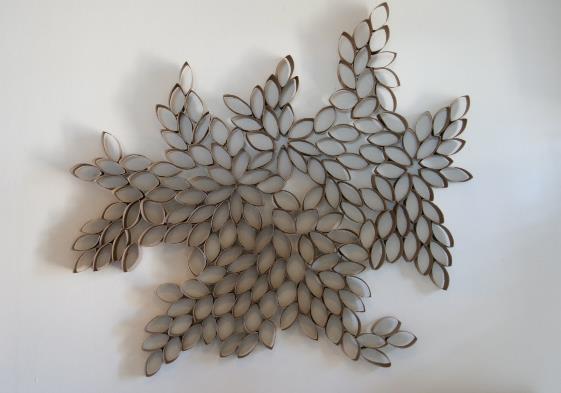 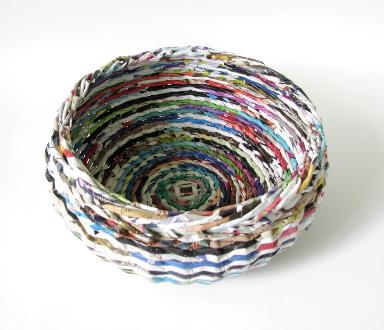 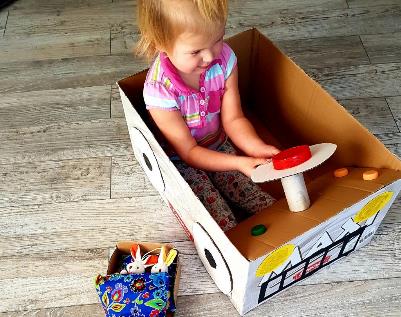 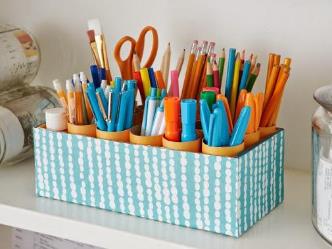 Nadaj „drugie życie”: szkło
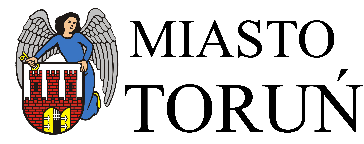 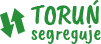 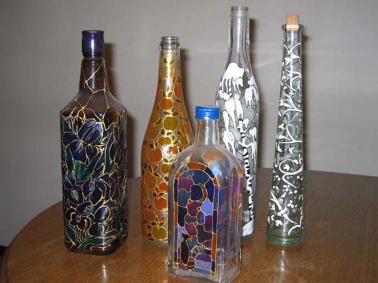 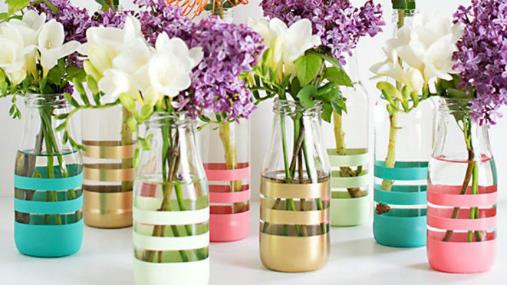 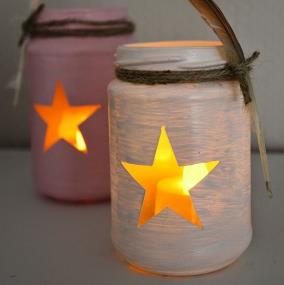 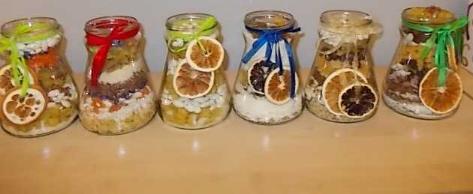 Dziękuję za uwagę.
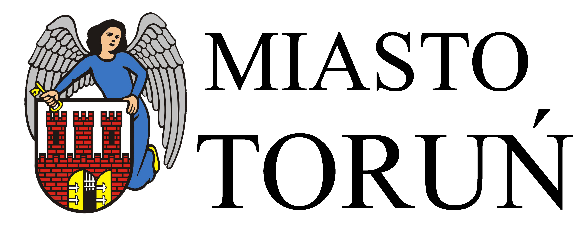 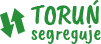 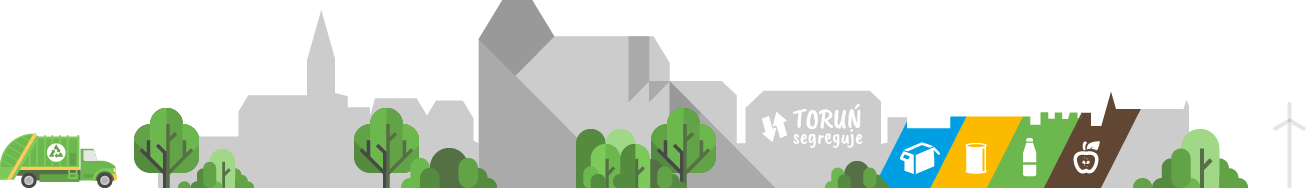